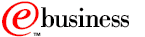 Sisteme integrate pentru      -business

6 – CRM mobil / open -source
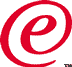 Răzvan Daniel Zota
Departamentul de Informatică și Cibernetică Economică
ASE Bucureşti
zota@ase.ro
https://zota.ase.ro/eb
10/20/2022
1
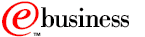 CRM open source
Un articol ce prezintă unele dintre cele mai bune aplicații CRM open source disponibile pentru întreprinderile mici și mijlocii:

https://itsfoss.com/best-open-source-crm/
10/20/2022
2
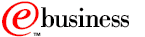 CRM mobil
“Mariajul” dintre software-ul de tip CRM şi reţeaua mobilă este posibil prin dezvoltarea accesului mobil la Internet de viteze înalte şi software-ul găzduit (Software as a Service - SaaS). 

În momentul de faţă din ce în ce mai multe companii utilizează CRM-ul mobil, iar acest segment de piaţă se pare că va avea în continuare o creştere rapidă în următorii ani în cazul companiilor IMM.
10/20/2022
3
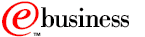 CRM mobil
Software-ul CRM mobil aduce multe avantaje unei companii, făcând mai mult decât simplul acces mobil la email şi SMS. Este vorba despre acces la date reale şi la posibilitatea de a le manipula în timp real, precum şi posibilitatea de a efectua tranzacţii de la distanţă.

Cu ajutorul CRM-ului mobil modificările şi actualizările făcute pot avea efect în timp real, pe serverele biroului central. Această “virtualizare” a reţelei companiei înseamnă informaţie de afacere ce poate fi partajată pe toate canalele de comunicaţie, mobile sau nu, un imens pas înainte faţă de  interfeţe anterioare.
10/20/2022
4
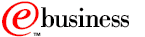 CRM mobil – Avantaje
Cu ajutorul CRM-ului mobil, angajaţii pot partaja documente şi pot avea acces deplin la CRM-ul sau ERP-ul companiei de acasă sau din altă locaţie. În plus, în funcţie de software-ul utilizat, managementul poate fi centralizat, pot fi făcute analize pe web ale activităţii de business iar informațiile pot fi accesate în timp real. 

În cele mai multe dintre cazuri, angajaţii mobili nu trebuie să facă operaţii suplimentare; este ca şi cum ar fi avut PC-ul de pe birou cu ei tot timpul.

Cu toate acestea, CRM-ul mobil nu se referă doar la îmbunătăţirea proceselor interne ale firmei, ci şi la îmbunătăţirea experienţei clienţilor. În momentul în care un “angajat mobil” încheie o afacere cu un client, un avantaj imens este dat de faptul că acesta are acces în acel moment la toate informaţiile legate de acel client, practic totul este la îndemână.
10/20/2022
5
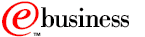 CRM mobil - Avantaje
Posibilitatea de a vedea starea unei comenzi, spre exemplu, sau de a vizualiza evoluţia activității din trecut, de a obţine numărul/codul ultimului articol cumpărat, sau de a vedea dacă un anumit produs este disponibil în depozit, etc. 
	În acest sens se obține o satisfacţie de vânzare mult mai mare, ceea ce conduce la o loializare mai bună a clientului.
10/20/2022
6
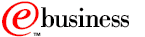 CRM mobil - Oracle
Guy Waterman, Oracle: 

Beneficiile de bază ale soluţiilor (noastre) de CRM mobil includ, printre altele:

 acces la informaţii actualizate legate de vânzările şi serviciile firmei;

 informaţii legate de clienţi şi produse, oricând, oriunde;

 opţiuni de dezvoltare pentru wireless, handheld, tablet sau laptop      PC-uri ce permit utilizatorilor să aleagă dispozitivul şi aplicaţia ce li se potriveşte cel mai bine;

 costuri scăzute, satisfacţie mai mare a consumatorilor şi profit crescut în urma unor procese de vânzări îmbunătăţite şi a unei productivităţi sporite;
10/20/2022
7
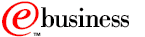 CRM mobil - Oracle
Aplicaţii de top din industrie sunt croite pentru a satisface necesităţile unei arii largi din economie/industrie; 

 Operaţii IT îmbunătăţite cu posibilitatea de a configura o dată reguli de business şi a le aplica după aceea de oricâte ori este nevoie pe diverse platforme folosind “Siebel Tools”;

 Utilizarea de tehnologii patentate, scalabile şi sincronizabile pentru a asigura o mai rapidă, uşoară şi robustă partajare a datelor în cadrul companiei pentru utilizatorii mobili.
10/20/2022
8
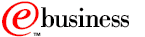 CRM mobil - pro
În domeniul CRM-ului mobil instrumentele de lucru s-au îmbunătăţit în permanenţă, iar în momentul de faţă includerea unei componente mobile într-un sistem CRM reprezintă o necesitate în cadrul competiţiei cu ceilalţi producători. 

Se are în vedere faptul că din ce în ce mai mulţi clienţi au conştientizat cât de important este ca să aibă infomaţii JIT (Just-In-Time) pentru a oferi servicii mai bune clienţilor. 

A nu oferi o soluţie mobilă reprezintă în situaţia actuală un dezavantaj clar faţă de competiţie.
10/20/2022
9
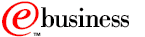 CRM mobil
Diferenţa mobilităţii

O serie de analişti şi oameni din domeniu sunt de părere însă că există câteva probleme care blochează creşterea CRM-urilor mobile. Una dintre probleme este aceea că nu există o diferenţiere clară între tehnologiile desktop şi cele mobile. 

În acest sens se indică faptul că majoritatea producătorilor de sisteme CRM oferă ca soluţie mobilă o “sub-componentă“ a unei tehnologii desktop; în acest sens, soluţiile care depind de o conexiune Internet nu tratează cum se cuvine dificultatea conexiunilor “always-on” în contextul mobil.

Ce se doreşte în primul rând este recunoaşterea clară a diferenţierii dintre tehnologia mobilă şi cea desktop – acestea două sunt tehnologii fundamental diferite.
10/20/2022
10
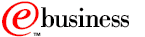 Cinci factori importanţi pentru CRM-ul mobil
Cheia este (și) funcționalitatea Off-line. 

Aplicațiile mobile CRM trebuie să fie concepute cu abilitatea de a utiliza în mod inteligent o conexiune wireless când aceasta este disponibilă, dar nu trebuie să fie dependentă de această conexiune.
10/20/2022
11
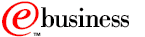 Cinci factori importanţi pentru CRM-ul mobil
2. Standardele deschise ajută la o integrare mai bună

Selectarea unei platforme bazată pe standarde deschise ce pot fi integrate cu o varietate de sisteme back-end -- ERP, Intranet, legacy, baze de date și  e-mail – este imperativă.

În plus, oferirea de suport pentru standarde deschise asigură faptul că aplicația poate fi folosită pe o varietate de platforme și este suficient de flexibilă pentru a ține pasul cu schimbările din domeniu.
10/20/2022
12
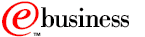 Cinci factori importanţi pentru CRM-ul mobil
3. Securitatea este crucială 

Aplicațiile de  CRM  mobil conțin date esențiale și informații de contact ale clienților. Aplicațiile mobile trebuie să fie capabile să ofere o securitate “enterprise”prin autentificare, criptare  și asigurarea unui control bazat pe politici de securitate.
10/20/2022
13
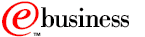 Cinci factori importanţi pentru CRM-ul mobil
4. Ușurința în utilizare trebuie să fie în prim-plan

Pentru a fi eficiente, sistemele de CRM mobil trebuie să fie “instant-on”, ușor de navigat și să necesite puțină instruire pentru a fi utilizate. Interfața utilizator trebuie să fie reconfigurabilă pentru fiecare flux de lucru și proces de vânzare.
10/20/2022
14
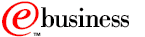 Cinci factori importanţi pentru CRM-ul mobil
5. Informația în timp real este critică 

	Caracteristici precum alerte și sincronizări programate vor stimula experiența unei conexiuni permanente prin oferirea de informații  ASAP utilizatorului (în funcție de conexiunea wireless). 

	Aplicațiile mobile trebuie să accelereze comunicarea, luarea deciziilor și reactivitatea față de client prin conectarea permanentă a utilizatorilor.
10/20/2022
15